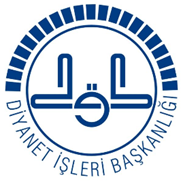 KUR’AN KURSLARI HİZMET İÇİ  EĞİTİM KURSU 18-19-20 KASIM 2019 ŞİŞLİ MÜFTÜLÜĞÜ
Etkili İletişim: öğrencilerle ve öğreticilerle iletişim
Şube Müdürü Hüseyin Ş.KAYA
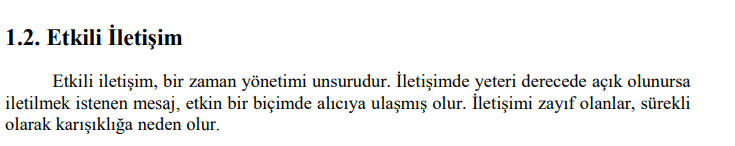 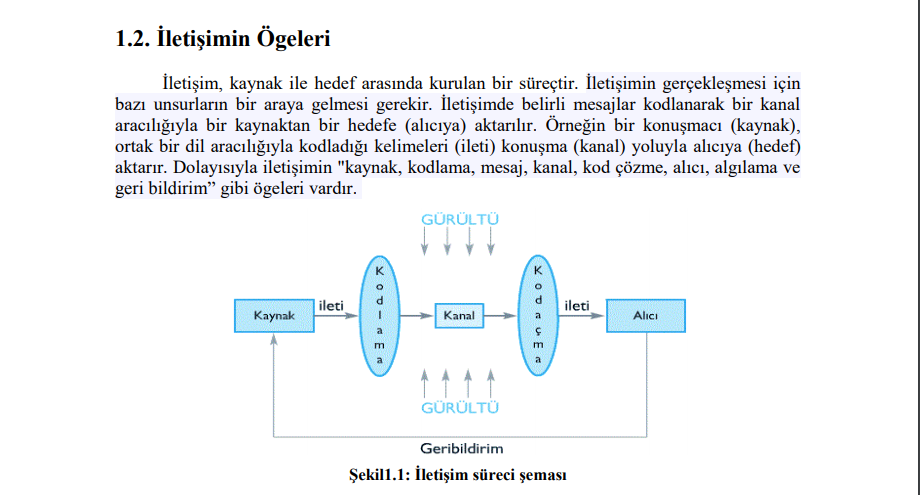 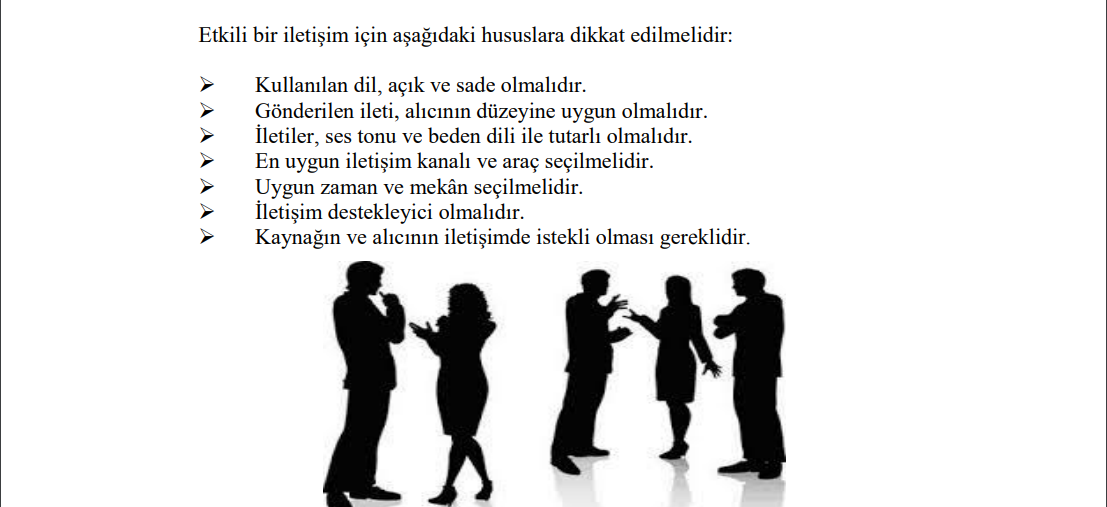 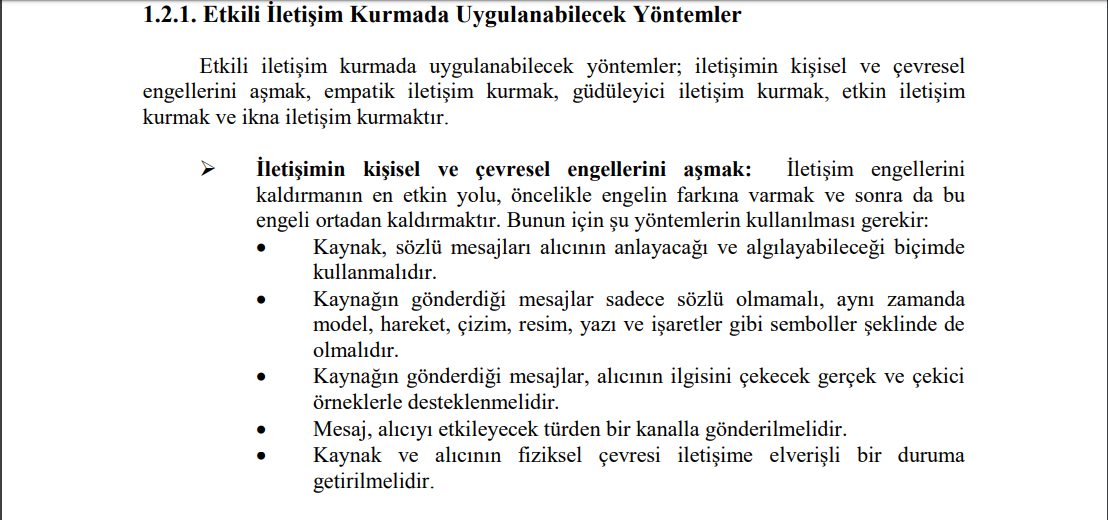 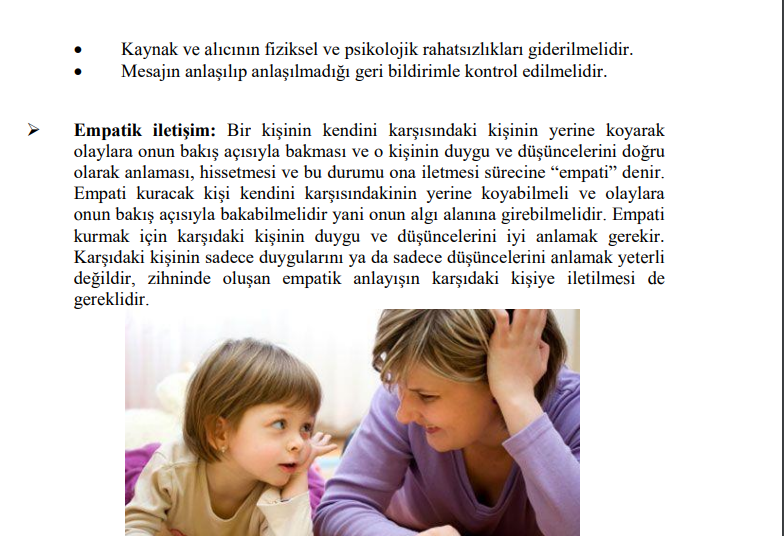 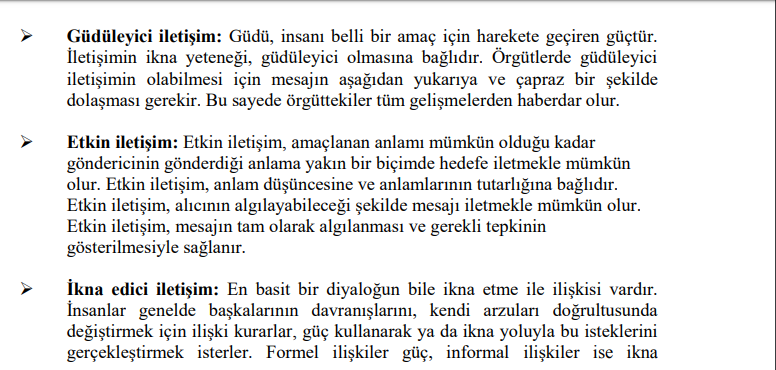 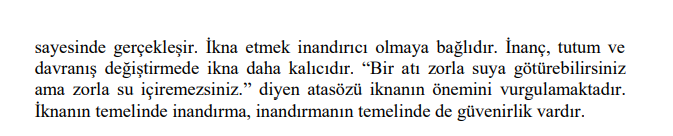 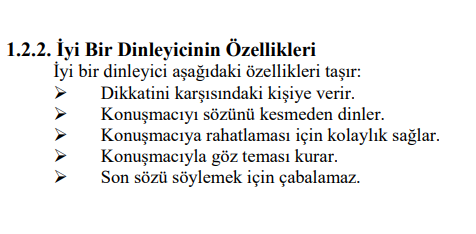 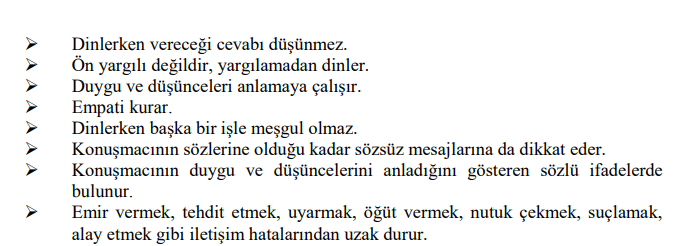 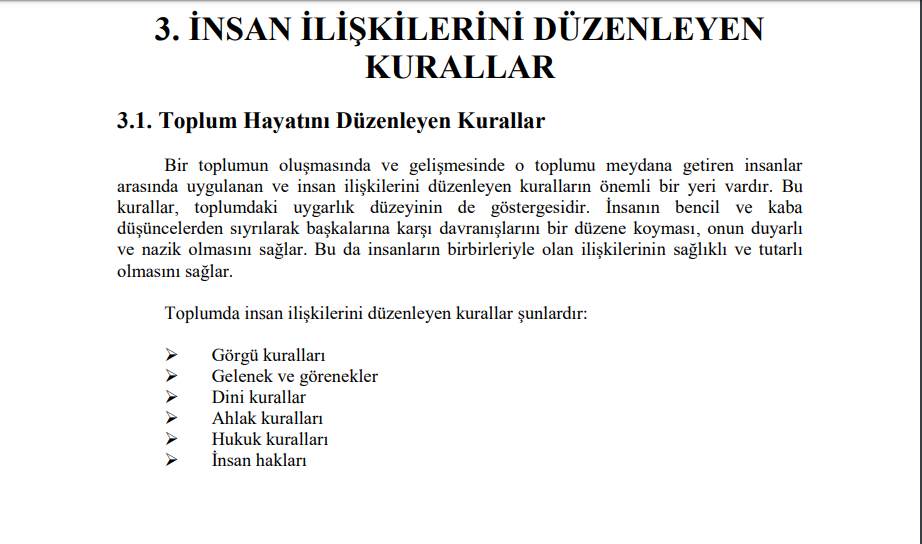 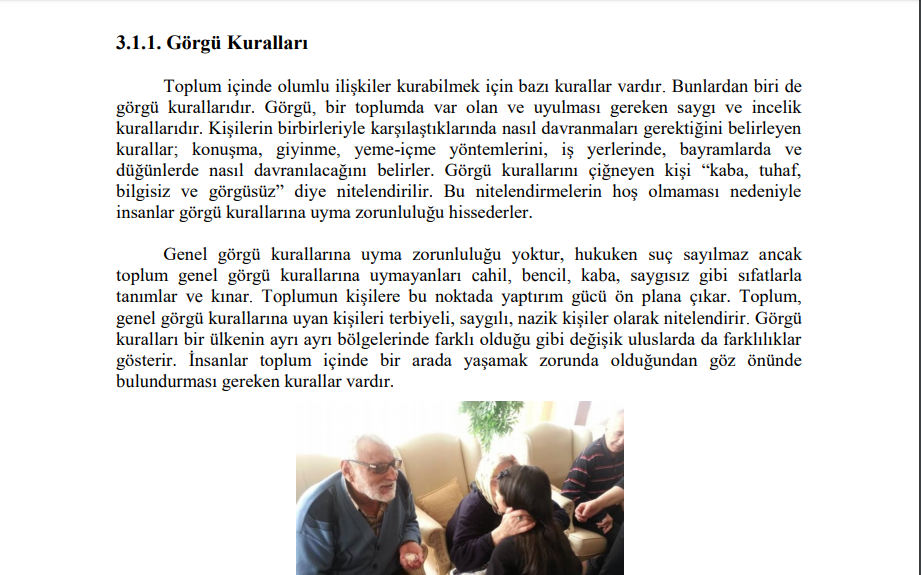 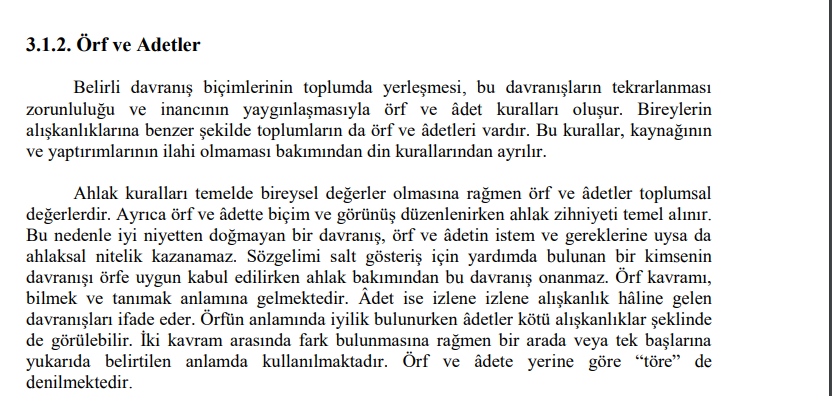 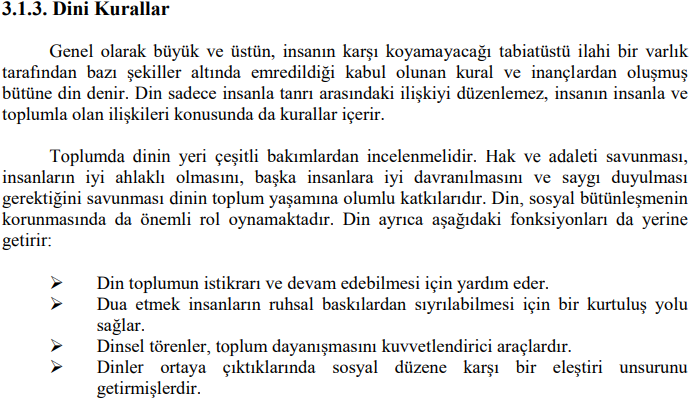 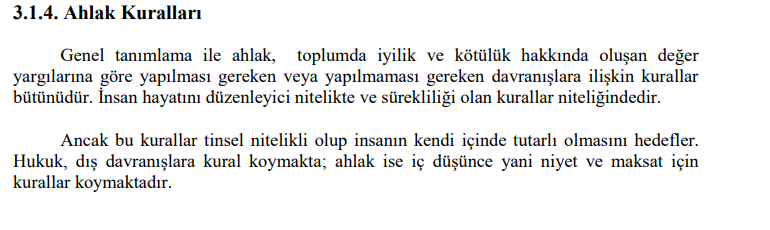 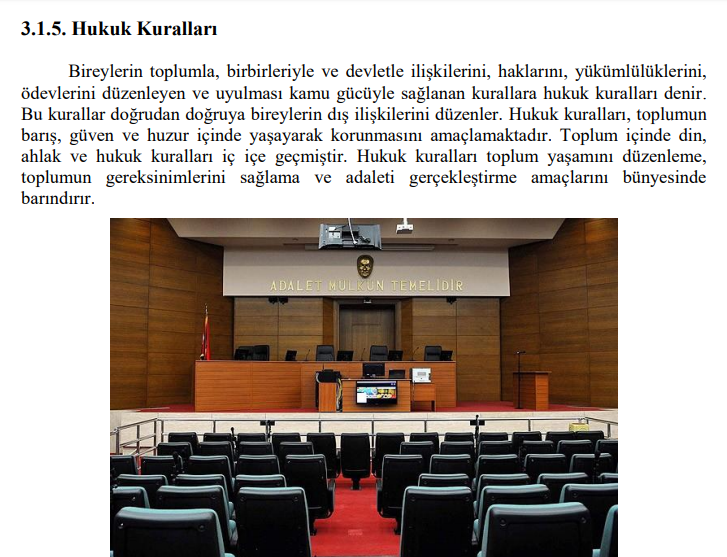 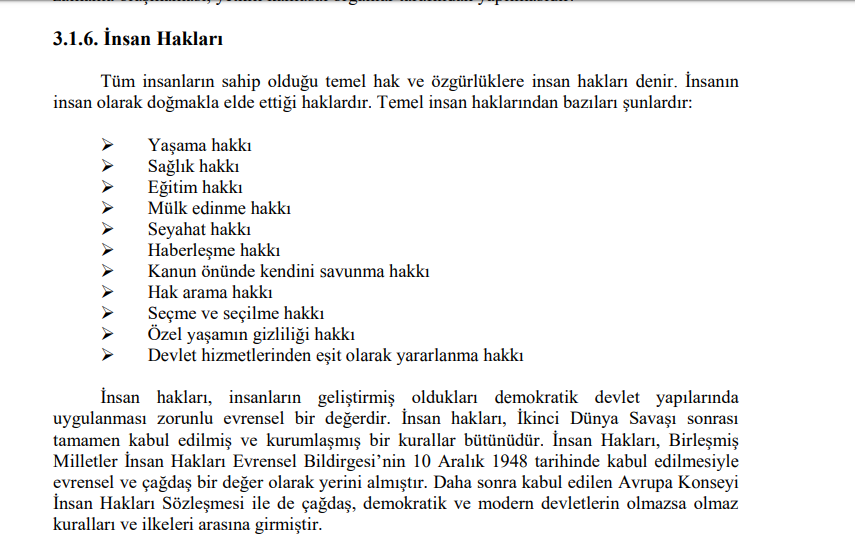